Planning Problems
Want a sequence of actions to turn a start state into a goal state







Unlike generic search, states and actions have internal structure, which allows better search methods
A
C
B
A
B
C
This slide deck courtesy of Dan Klein at UC Berkeley
State Space
On(C, A)
On(A, Table)
On(B, Table)
Clear(C)
Clear(B)
C
A
B
Representation
States described by propositions or ground predicates
Sparse encoding (database semantics): all unstated literals are false
Unique names: each object has its own single symbol
Actions
On(C, A)
On(A, Table)
On(B, Table)
Clear(C)
Clear(B)
C
A
B
ACTION: Move(b,x,y)
  PRECONDITIONS: On(b,x), Clear(b), Clear(y)
  POSTCONDITIONS: On(b,y), Clear(x)
  		     On(b,x), Clear(y)
ACTION: Move(C,A,Table)
  PRECONDITIONS: On(C,A), Clear(C), Clear(Table)
  POSTCONDITIONS: On(C,Table), Clear(A)
  		     On(C,A), Clear(Table)
Actions
On(C, A)
On(A, Table)
On(B, Table)
Clear(C)
Clear(B)
C
A
B
ACTION: MoveToBlock(b,x,y)
  PRECONDITIONS: On(b,x), Clear(b), Clear(y),
		      Block(b), Block(y), (bx), (by), (xy) 
  POSTCONDITIONS: On(b,y), Clear(x)
  		     On(b,x), Clear(y)
ACTION: MoveToTable(b,x)
  PRECONDITIONS: On(b,x), Clear(b), Block(b), Block(x), (bx) 
  POSTCONDITIONS: On(b,Table), Clear(x)
  		     On(b,x)
Start and Goal States
A
B
C
C
A
B
Start State
Goal State
On(C, A)
On(A, Table)
On(B, Table)
Clear(C)
Clear(B)
Block(A)
…
On(B, C)
On(A, B)
Important: goal satisfied by any state which entails goal list
[MoveToTable(C,A), Move(B,Table,C), Move(A,Table,B)]
Planning Problems
Sparse encoding, but complete state spec
A
On(C, A)
On(A, Table)
On(B, Table)
Clear(C)
Clear(B)
C
B
A
B
C
Goal
Set of goal states, only requirements specified (think unary constraints)
On(B, C)
On(A, B)
Action schema, instantiates to give specific ground actions
Which goal first?
ACTION: MoveToTable(b,x)
  PRECONDITIONS: On(b,x), Clear(b), Block(b), Block(x), (bx) 
  POSTCONDITIONS: On(b,Table), Clear(x)
  		     On(b,x)
Practice
Problem 10.2:  “Applicable”
Problem 10.3a,b:  Representation
     Where do they come from?
     Could they be learned?
Kinds of Plans
C
Sequential Plan
A
B
MoveToTable(C,A) > Move(B,Table,C) > Move(A,Table,B)
Start State
On(C, A)
On(A, Table)
On(B, Table)
Clear(C)
Clear(B)
Block(A)
…
Partial-Order Plan
MoveToTable(C,A)
			>	Move(A,Table,B)]
Move(B,Table,C)
Forward Search
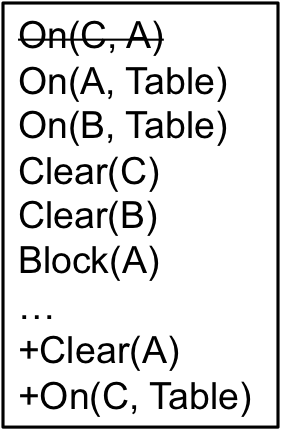 C
A
B
MoveToTable(C,A)
Start State
On(C, A)
On(A, Table)
On(B, Table)
Clear(C)
Clear(B)
Block(A)
…
MoveToBlock(C,A,B)
MoveToBlock(B,Table,C)
Applicable actions
Backward Search
ACTION: MoveToBlock(b,x,y)
  PRECONDITIONS: On(b,x), Clear(b), Clear(y),
  	                Block(b), Block(y), (bx), (by), (xy) 
  POSTCONDITIONS: On(b,y), Clear(x)
   	               On(b,x), Clear(y)
A
B
MoveToBlock(A,Table,B)
C
MoveToBlock(A,x’,B)
Goal State
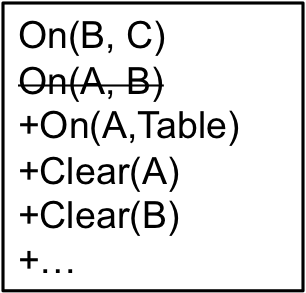 On(B, C)
On(A, B)
Relevant actions
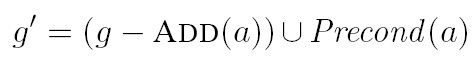 Heuristics: Ignore Preconditions
Relax problem by ignoring preconditions
Can drop all or just some preconditions
Can solve in closed form or with set-cover methods
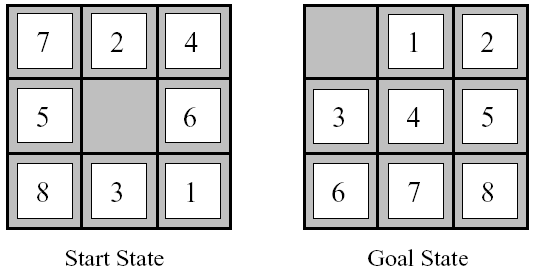 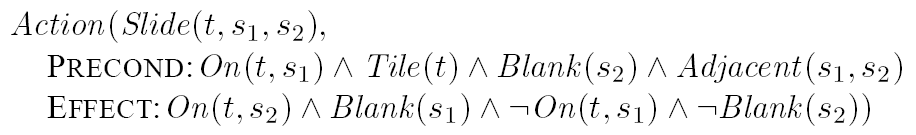 Heuristics: No-Delete
Relax problem by not deleting falsified literals
Can’t undo progress, so solve with hill-climbing (non-admissible)‏
On(C, A)‏
On(A, Table)‏
On(B, Table)‏
Clear(C)‏
Clear(B)‏
C
A
B
ACTION: MoveToBlock(b,x,y)‏
  PRECONDITIONS: On(b,x), Clear(b), Clear(y),
		      Block(b), Block(y), (bx), (by), (xy) 
  POSTCONDITIONS: On(b,y), Clear(x)‏
  		     On(b,x), Clear(y)‏
Heuristics: Independent Goals
Independent subgoals?
Partition goal literals
Find plans for each subset
cost(all) < cost(any)?
cost(all) < sum-cost(each)?
A
B
C
Goal State
On(B, C)‏
On(A, B)‏
On(A, B)‏
On(B, C)‏
Planning “Tree”
Start:  HaveCake
Have=T,
Ate=F
Goal:  AteCake, HaveCake
{Eat}
{}
Action:  	Eat
	Pre: HaveCake
	Add: AteCake
	Del: HaveCake
Have=T, Ate=F
Have=F, Ate=T
{}
{}
{Bake}
{Eat}
Have=T, Ate=T
Have=F, Ate=T
Have=F, Ate=T
Have=T, Ate=F
Action:  	Bake
	Pre: HaveCake
	Add: HaveCake
Reachable State Sets
Have=T,
Ate=F
Have=T,
Ate=F
{Eat}
{}
Have=F, Ate=T
Have=T,
Ate=F
Have=T, Ate=F
Have=F, Ate=T
{}
{}
{Bake}
{Eat}
Have=T, Ate=T
Have=F, Ate=T
Have=T, Ate=F
Have=T, Ate=T
Have=F, Ate=T
Have=F, Ate=T
Have=T, Ate=F
Approximate Reachable Sets
Have=T,
Ate=F
Have={T},
Ate={F}
(Have, Ate) not (T,T)‏
(Have, Ate) not (F,F)‏
Have=F, Ate=T
Have=T,
Ate=F
Have={T,F}, Ate={T,F}
Have=T, Ate=T
Have=F, Ate=T
Have=T, Ate=F
Have={T,F}, Ate={T,F}
(Have,Ate) not (F,F)‏
Planning Graphs
Start:  HaveCake
Goal:  AteCake, HaveCake
HaveCake
HaveCake
Action:  	Eat
	Pre: HaveCake
	Add: AteCake
	Del: HaveCake
Eat
 HaveCake
AteCake
Action:  	Bake
	Pre: HaveCake
	Add: HaveCake
 AteCake
 AteCake
S0
A0
S1
Mutual Exclusion (Mutex)
NEGATION
Literals and their negations can’t be true at the same time
HaveCake
HaveCake
Eat
 HaveCake
AteCake
P
 AteCake
 AteCake
 P
S0
A0
S1
Mutual Exclusion (Mutex)
INCONSISTENT EFFECTS
An effect of one negates the effect of the other
HaveCake
HaveCake
Eat
 HaveCake
AteCake
 AteCake
 AteCake
S0
A0
S1
Mutual Exclusion (Mutex)
INCONSISTENT SUPPORT
All pairs of actions that achieve two literals are mutex
HaveCake
HaveCake
Eat
 HaveCake
AteCake
 AteCake
 AteCake
S0
A0
S1
Planning Graph
Bake
HaveCake
HaveCake
HaveCake
Eat
 HaveCake
Eat
 HaveCake
AteCake
AteCake
 AteCake
 AteCake
 AteCake
S0
A0
S1
A1
S2
Mutual Exclusion (Mutex)
COMPETITION
Preconditions are mutex; cannot both hold
Bake
HaveCake
HaveCake
 HaveCake
Eat
 HaveCake
AteCake
AteCake
 AteCake
 AteCake
S1
A1
S2
INCONSISTENT EFFECTS
An effect of one negates the effect of the other
Mutual Exclusion (Mutex)
Sell
INTERFERENCE
One deletes a precondition of the other
Bake
HaveCake
HaveCake
 HaveCake
Eat
 HaveCake
AteCake
AteCake
 AteCake
 AteCake
S1
A1
S2
Planning Graph
Bake
HaveCake
HaveCake
HaveCake
Eat
 HaveCake
Eat
 HaveCake
AteCake
AteCake
 AteCake
 AteCake
 AteCake
S0
A0
S1
A1
S2
Observation 1
p

¬q

¬r
p

q

¬q

¬r
p

q

¬q

r

¬r
p

q

¬q

r

¬r
A
A
A
B
B
Propositions monotonically increase
(always carried forward by no-ops)
Observation 2
p

¬q

¬r
p

q

¬q

¬r
p

q

¬q

r

¬r
p

q

¬q

r

¬r
A
A
A
B
B
Actions monotonically increase
(if they applied before, they still do)
Observation 3
p

q

r

…
p

q

r

…
p

q

r

…
A
Proposition mutex relationships monotonically decrease
Observation 4
A
A
A
p

q

r

s

…
p

q

r

s

…
p

q

r

s

…
p

q

…
B
B
B
C
C
C
Action mutex relationships monotonically decrease
Observation 5
Claim: planning graph “levels off”
After some time k all levels are identical
Because it’s a finite space, the set of literals cannot increase indefinitely, nor can the mutexes decrease indefinitely

Claim: if goal literal never appears, or goal literals never become non-mutex, no plan exists
If a plan existed, it would eventually achieve all goal literals (and remove goal mutexes – less obvious)
Converse not true: goal literals all appearing non-mutex does not imply a plan exists
Heuristics: Level Costs
Planning graphs enable powerful heuristics
Level cost of a literal is the smallest S in which it appears
Max-level: goal cannot be realized before largest goal conjunct level cost (admissible)
Sum-level: if subgoals are independent, goal cannot be realized faster than the sum of goal conjunct level costs (not admissible)
Set-level: goal cannot be realized before all conjuncts are non-mutex (admissible)
Bake
HaveCake
HaveCake
HaveCake
Eat
Eat
 HaveCake
 HaveCake
AteCake
AteCake
 AteCake
 AteCake
 AteCake
S0
A0
S1
A1
S2
Graphplan
Graphplan directly extracts plans from a planning graph
Graphplan searches for layered plans (often called parallel plans)
More general than totally-ordered plans, less general than partially-ordered plans
A layered plan is a sequence of sets of actions
actions in the same set must be compatible
all sequential orderings of compatible actions gives same result
?
A
D
B
C
B
D
C
A
Layered Plan: (a two layer plan)
move(B,TABLE,A)
move(D,TABLE,C)
move(A,B,TABLE)
move(C,D,TABLE)
;
Solution Extraction: Backward Search
Search problem:
  Start state: goal set at last level
  Actions: conflict-free ways of
     achieving the current goal set
  Terminal test: at S0 with goal set 
     entailed by initial planning state


Note: may need to start much deeper than the leveling-off point!

Caching, good ordering is important
Scheduling
In real planning problems, actions take time, resources
Actions have a duration (time to completion, e.g. building)‏
Actions can consume (or produce) resources (or both)‏
Resources generally limited (e.g. minerals, SCVs)‏

Simple case: known (partial) plan, just need to schedule

Even simpler: no resources, just ordering and duration
JOBS
[AddEngine1 < AddWheels1 < Inspect1]
[AddEngine2 < AddWheels2 < Inspect2]

RESOURCES
EngineHoists (1)‏
WheelStations (1)‏
Inspectors (2)‏

ACTIONS
AddEngine1: DUR=30, USE=EngHoist(1)‏
AddEngine2: DUR=60, USE=EngHoist(1)‏
AddWheels1: DUR=30, USE=WStation(1)‏
AddWheels2: DUR=15, USE=WStation(1)‏
Inspect1: DUR=10, USE=Inspectors(1)‏
Inspect2: DUR=10, USE=Inspectors(1)‏
Resource-Free Scheduling
How to minimize total time?
Easy: schedule an action as soon as its parents are completed




Result:
JOBS
[AddEngine1 < AddWheels1 < Inspect1]
[AddEngine2 < AddWheels2 < Inspect2]

RESOURCES
EngineHoists (1)‏
WheelStations (1)‏
Inspectors (2)‏

ACTIONS
AddEngine1: DUR=30, USE=EngHoist(1)‏
AddEngine2: DUR=60, USE=EngHoist(1)‏
AddWheels1: DUR=30, USE=WStation(1)‏
AddWheels2: DUR=15, USE=WStation(1)‏
Inspect1: DUR=10, USE=Inspectors(1)‏
Inspect2: DUR=10, USE=Inspectors(1)‏
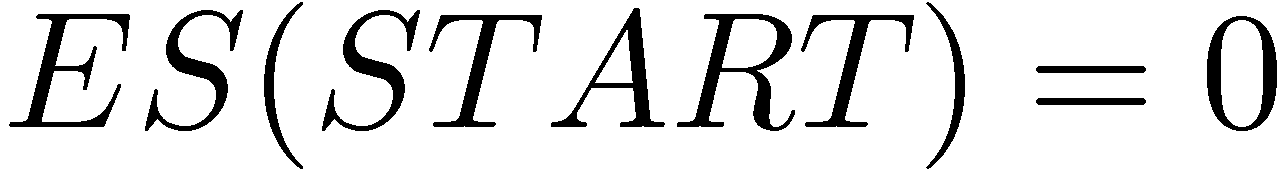 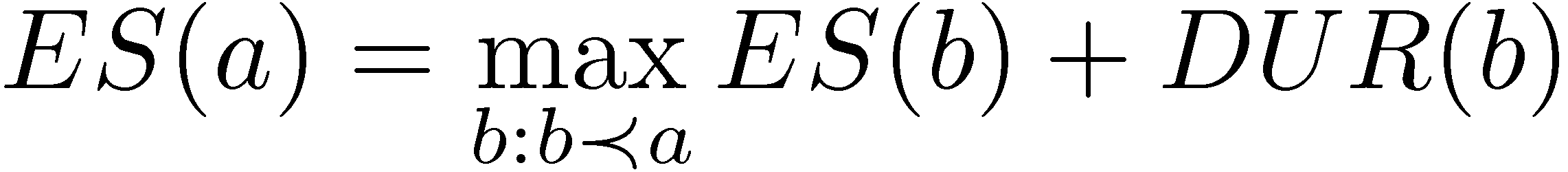 Engine1
30
Wheel1
30
Insp1
10
Start
End
Wheel2
15
Insp2
10
Engine2
60
Resource-Free Scheduling
Note there is always a critical path
All other actions have slack
Can compute slack by computing latest start times



Result:
JOBS
[AddEngine1 < AddWheels1 < Inspect1]
[AddEngine2 < AddWheels2 < Inspect2]

RESOURCES
EngineHoists (1)‏
WheelStations (1)‏
Inspectors (2)‏

ACTIONS
AddEngine1: DUR=30, USE=EngHoist(1)‏
AddEngine2: DUR=60, USE=EngHoist(1)‏
AddWheels1: DUR=30, USE=WStation(1)‏
AddWheels2: DUR=15, USE=WStation(1)‏
Inspect1: DUR=10, USE=Inspectors(1)‏
Inspect2 DUR=10, USE=Inspectors(1)‏
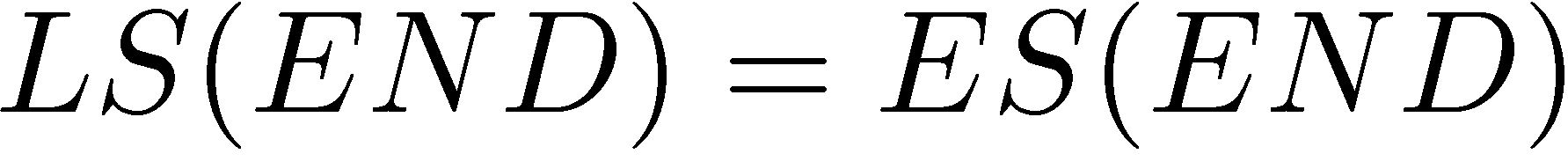 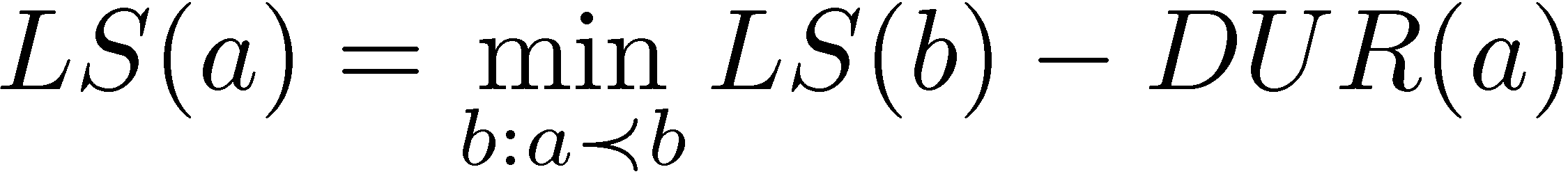 0
30
60
Engine1
30
Wheel1
30
Insp1
10
0
85
Start
End
Wheel2
15
Insp2
10
Engine2
60
0
60
75
Adding Resources
For now: consider only released (non-consumed) resources
View start times as variables in a CSP
Before: conjunctive linear constraints


Now: disjunctive constraints (competition)‏




In general, no efficient method for solving optimally
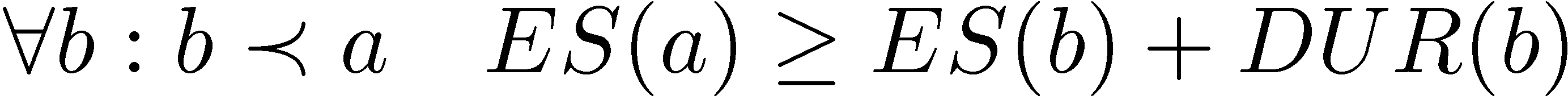 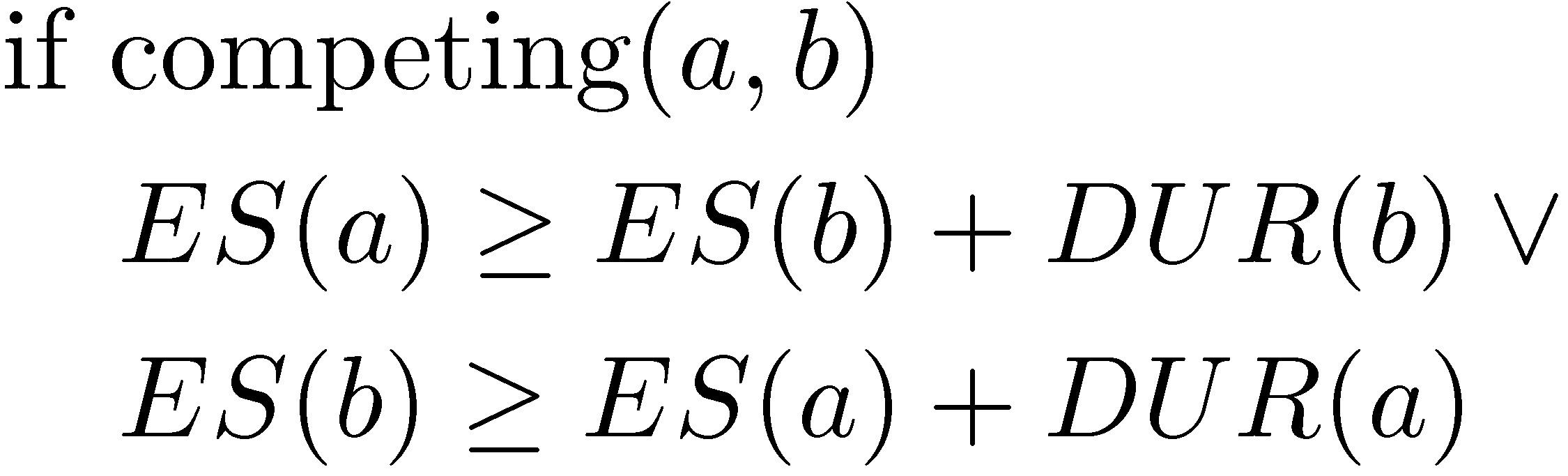 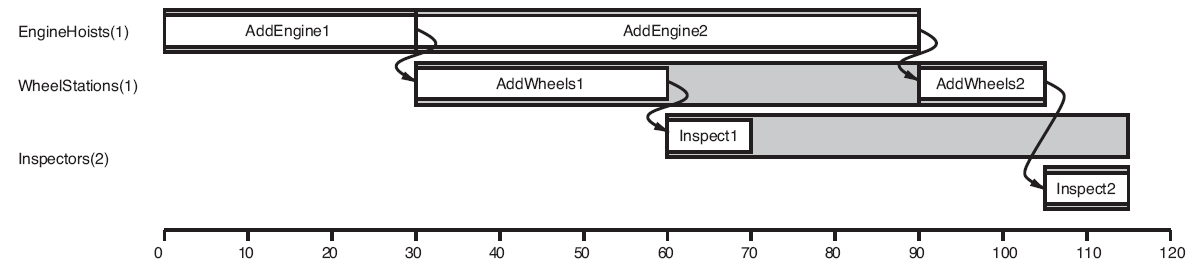 Adding Resources
One greedy approach: min slack algorithm
Compute ES, LS windows for all actions
Consider actions which have all preconditions scheduled
Pick the one with least slack
Schedule it as early as possible
Update ES, LS windows (recurrences now must avoid reservations)‏
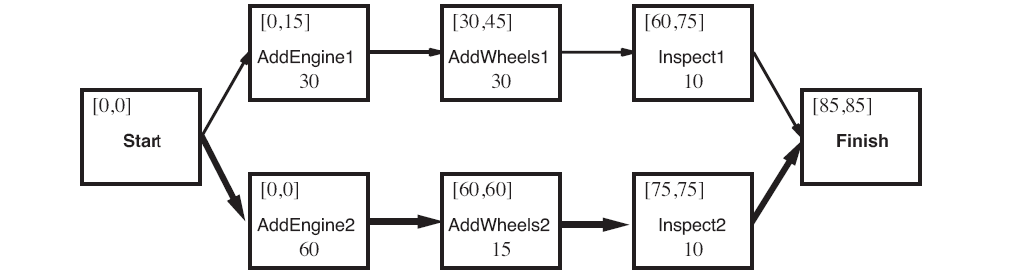 Resource Management
Complications:
Some actions need to happen at certain times
Consumption and production of resources
Planning and scheduling generally interact